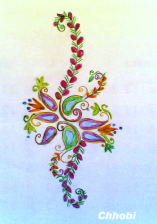 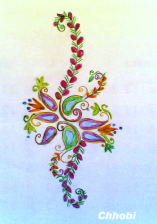 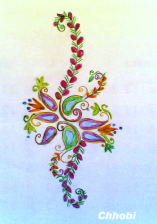 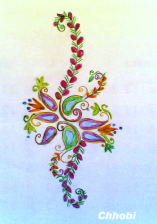 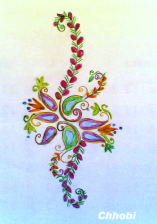 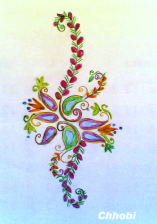 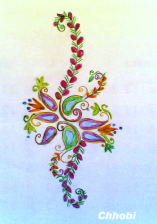 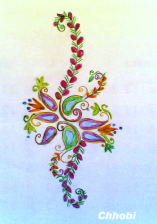 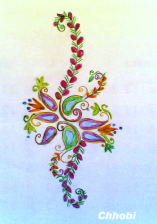 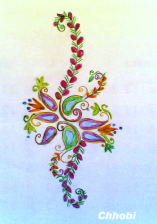 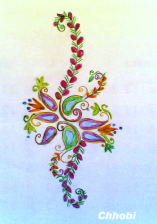 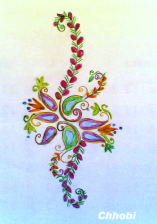 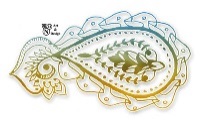 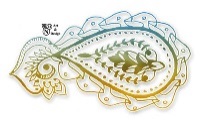 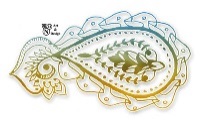 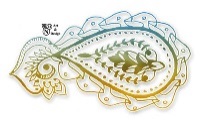 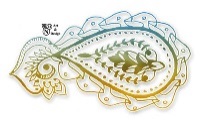 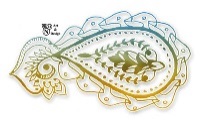 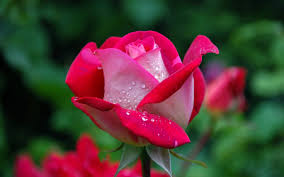 স্বাগতম শিক্ষার্থীবৃন্দ
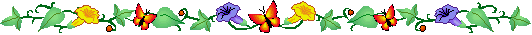 পরিচিতি
শিক্ষক পরিচিতি
পাঠ পরিচিতি
শ্রেণীঃ যষ্ঠ
বাংলাদেশ ও বিশ্বপরিচয়
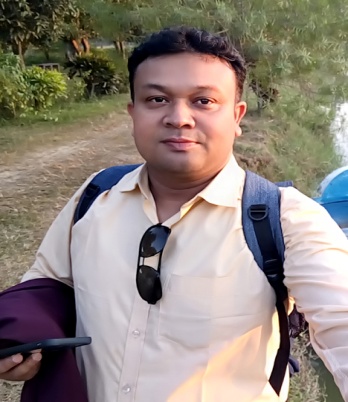 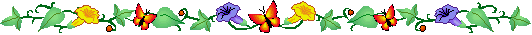 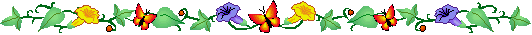 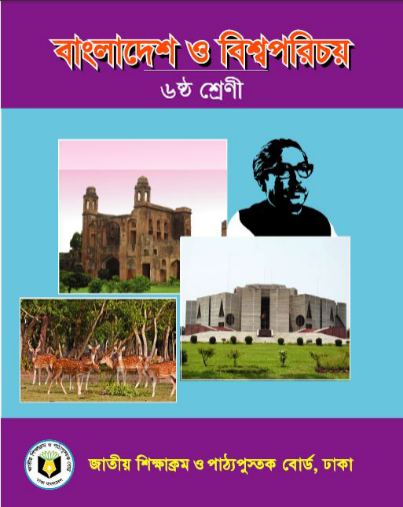 মোহাম্মদ মাহবুব আলম সুমন
সহকারী শিক্ষক আইসিটি
নিজমেহার মডেল পাইলট  উচ্চ 
বিদ্যালয়
শাহরাস্তি, চাঁদপুর।
মোবাইল: ০১৭৩২৫২৬৫২৫
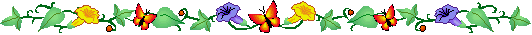 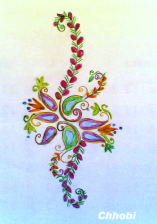 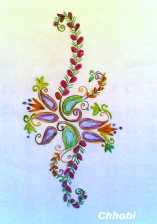 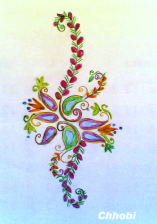 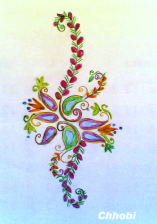 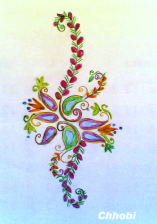 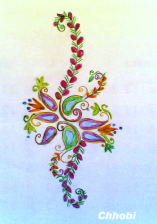 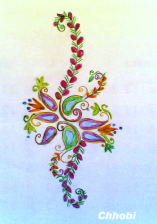 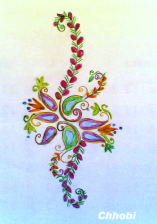 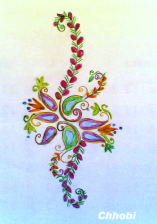 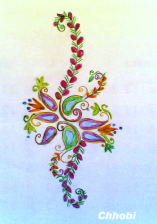 এসো ভিডিও দেখি
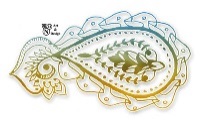 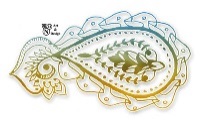 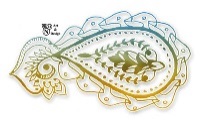 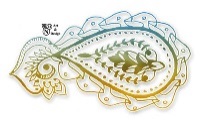 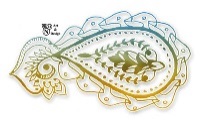 ভিডিও
অধিকার
শিশু
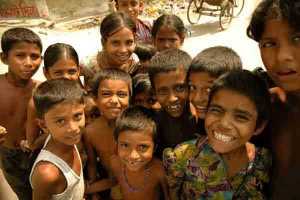 উপরের চিত্রটি কোন বয়সের বালক বালিকাদের?
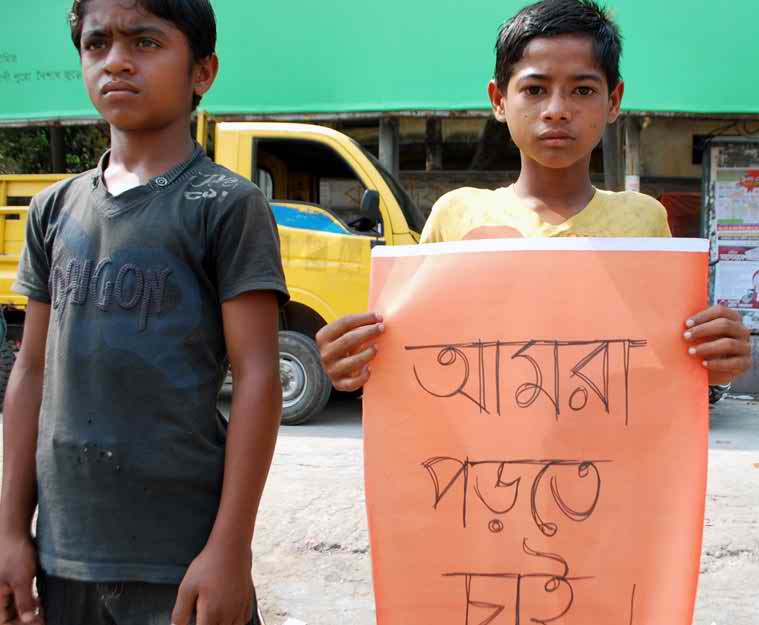 চিত্রের শিশুদ্বয় কিসের জন্য সংগ্রাম করছে?
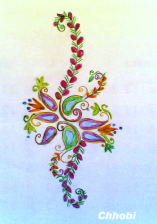 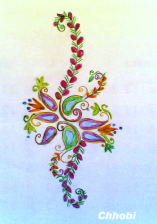 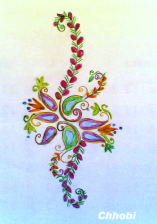 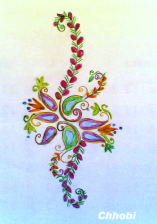 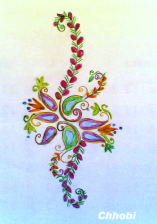 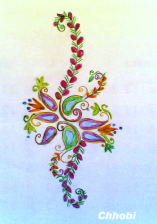 শিশু অধিকার
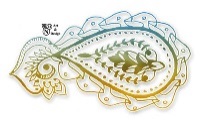 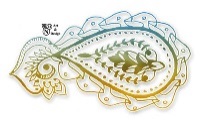 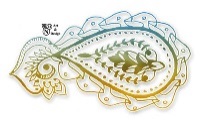 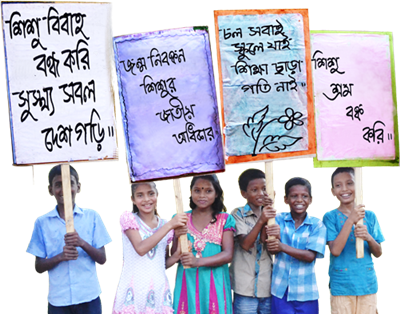 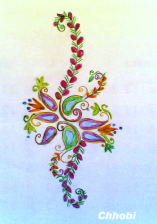 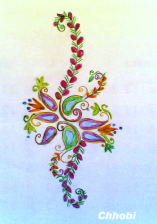 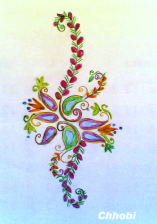 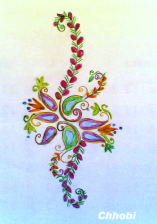 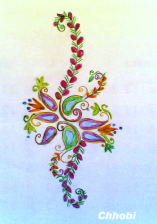 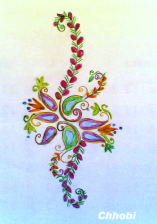 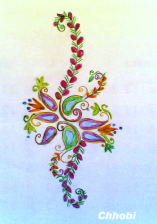 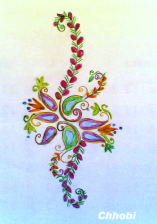 এই পাঠ শেষে শিক্ষাথীরা-
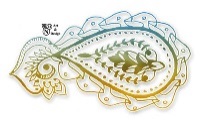 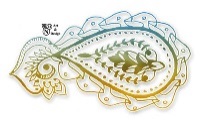 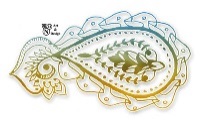 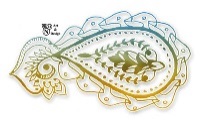 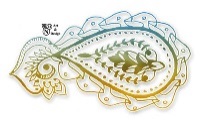 ◊শিশু অধিকার কী তা বলতে পারবে।
◊শিশুদের সমাজ ও রাষ্ট্রের কাছে যে অধিকারগুলো রয়েছে তা বিশ্লেষণ করতে পারবে।
১৮ বছরের নিচে সবাই শিশু
পিতা-মাতা বা অভিভাবক
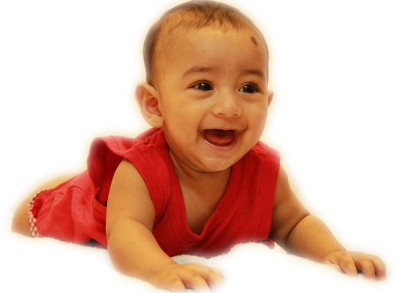 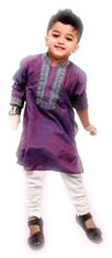 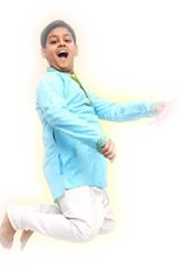 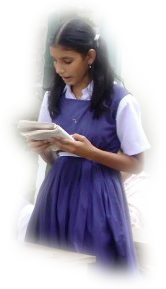 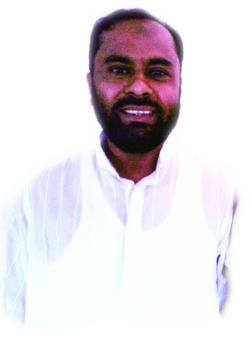 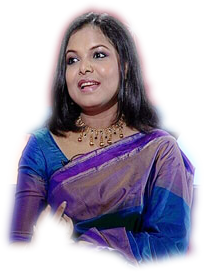 প্রশ্নঃ শিশু হিসাবে সমাজ ও রাষ্ট্রের কাছে তার কী রয়েছে?
অধিকার
[Speaker Notes: আমাদের দেশের আইন অনুসারে ১৮ বছরের নিচে সবাই শিশু । মা-বাবা ও বড়দের শিমু অধিকার সম্পর্কে সচেতন লতে সাহায্য করতে হবে । শিশুকে নিজের ও বাবা- মার নাম সহ সঠিক পরিচয় ব্যবহারের অধিকার দিতে হবে । এই স্লাইডের মাধ্যমে শিক্ষক প্রশ্নত্তোরের মাধ্যমে আলোচনা করবেন ।]
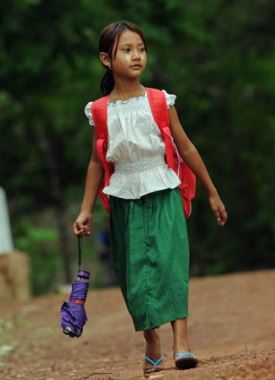 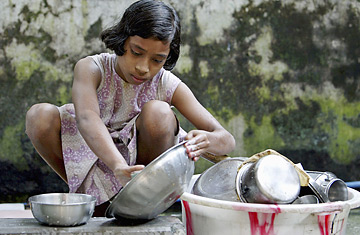 ছবি দু'টি দেখে তাদের জীবনযাপনের পার্থক্যগুলো খাতায় লেখ।
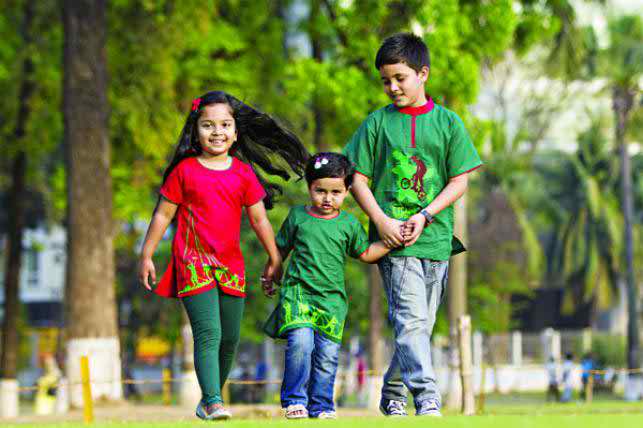 ধনী পরিবারের শিশু
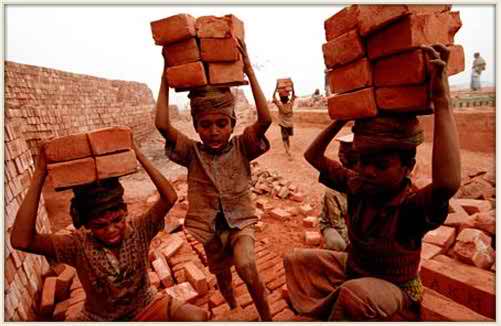 গরিব পরিবারের শিশু
[Speaker Notes: শিক্ষক এই স্লাইডটি দেখিয়ে ধনী-দরিদ্র, জাতীয়তা, ধর্ম সব শিশুর সমান অধিকার তা আলোচনা করবেন ।]
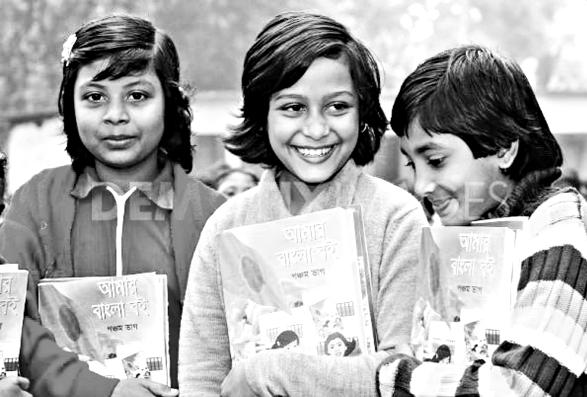 শিক্ষা গ্রহনের অধিকার
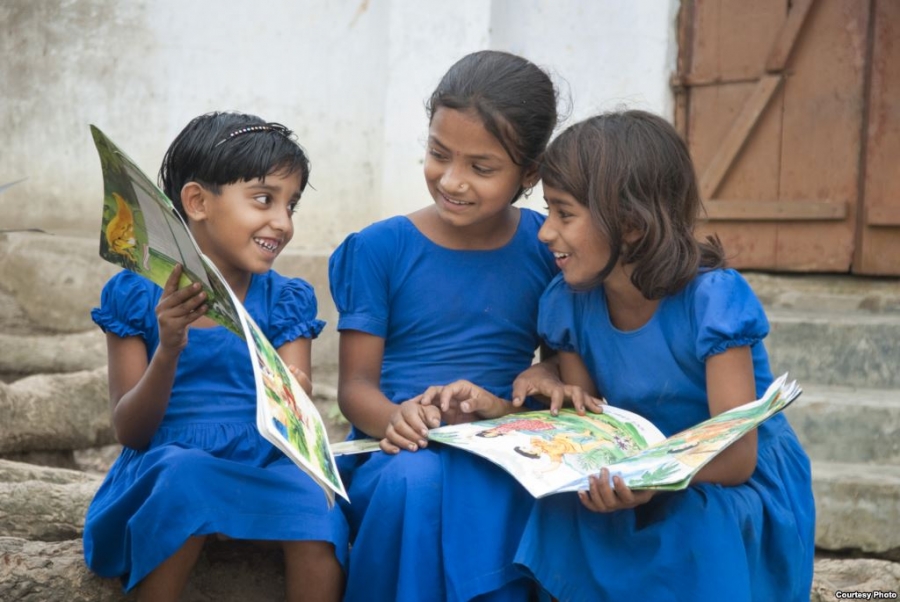 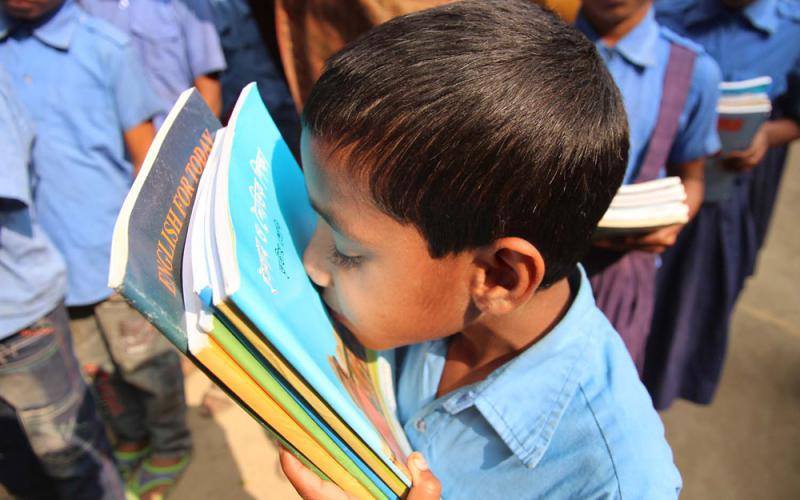 [Speaker Notes: সকল শিশুর শিক্ষা গ্রহনের জন্য সমান অধিকার রয়েছে ।]
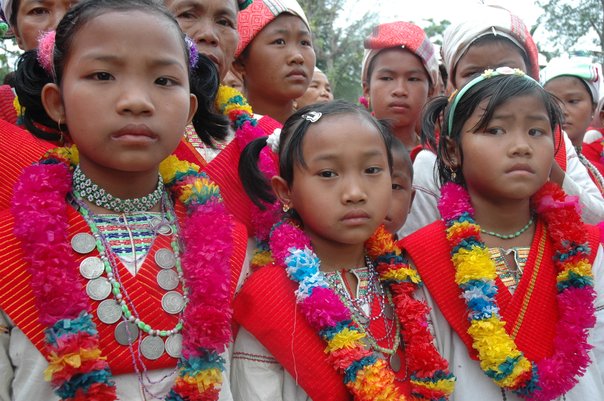 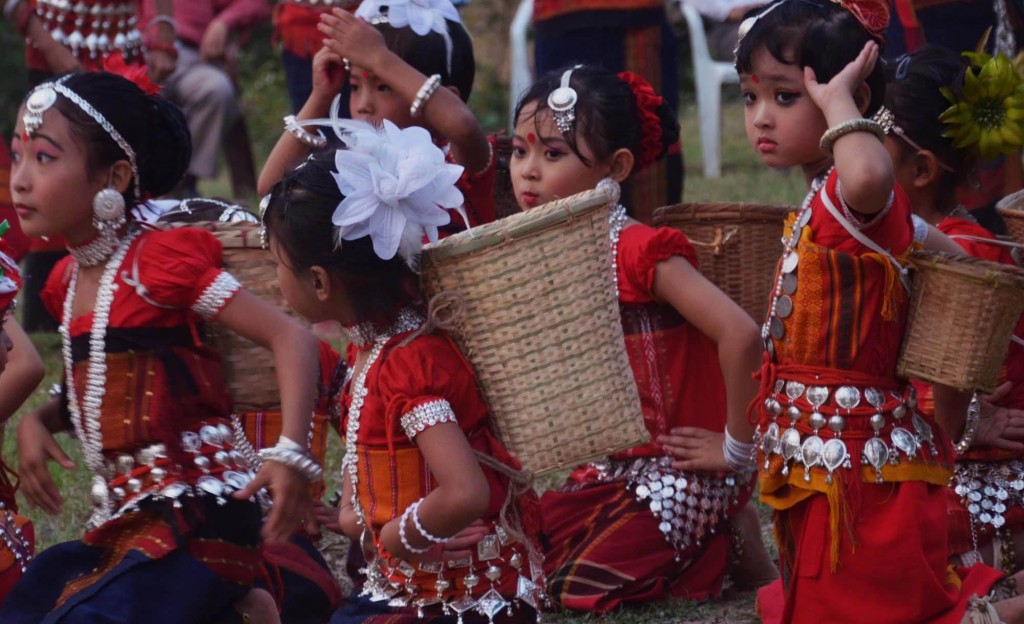 সংখ্যালঘু ও ক্ষুদ্র জাতির শিশুদের নিজস্ব সংস্কৃতি
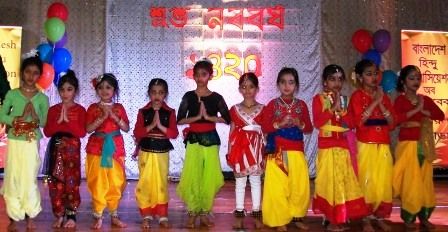 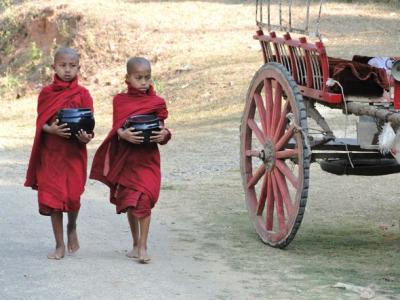 [Speaker Notes: স্লাইডটি মাধ্যমে সংখ্যালঘু ও ক্ষুদ্র জাতির নিজস্ব সংস্কৃতি, ধর্ম, ভাষাচর্চার অধিকার সম্পর্কে প্রশ্লত্তোররের মাধ্যমে আলোচনা করতে হবে ।]
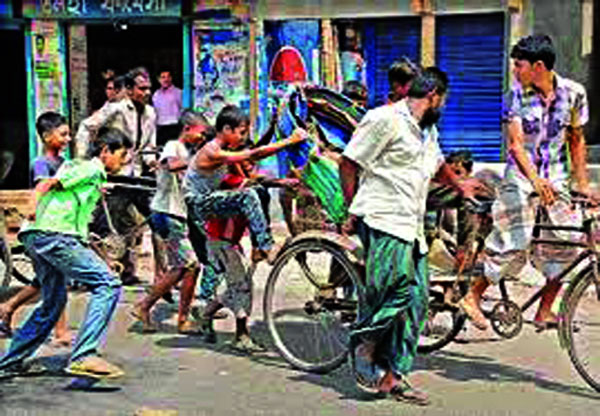 শিশুদের অন্যায় কাজে ব্যবহার
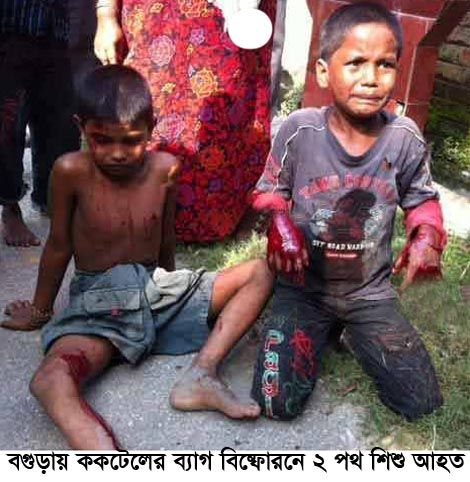 [Speaker Notes: শিশুকে কেউ যেন অন্যায় কাজে ব্যবহার করতে না পারে । শিশুর শারীরিক-মানসিক-নৈতিক ক্ষতি যাতে না হয় বাষ্ট্রকে তার ব্যবস্থা নিতে হবে  শিক্ষক স্লাইডটির মাধ্যমে তা আলোচনা করবেন ।]
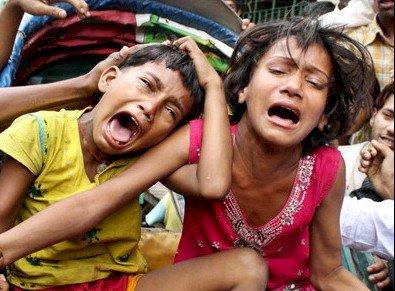 শাররীক নির্যাতন ও মানষিক নির্যাতন থেকে রক্ষা করার দায়িত্ব সরকারের।
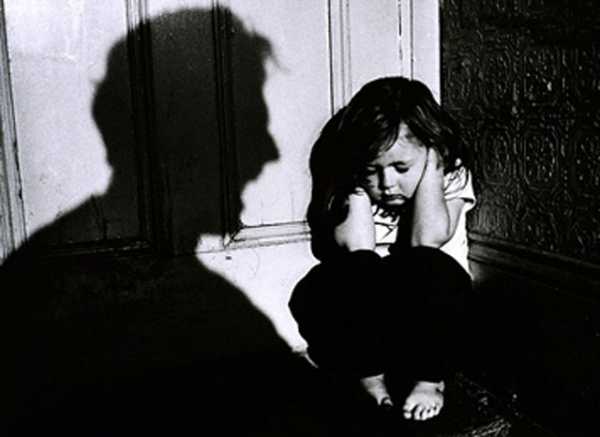 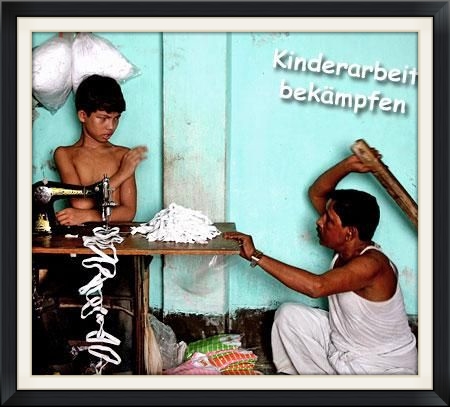 [Speaker Notes: শিশুকে মারধর কিংবা অন্যায় বকাঝকা থেকে শিশুকে রক্ষার দায়িত্ব সরকারের ।]
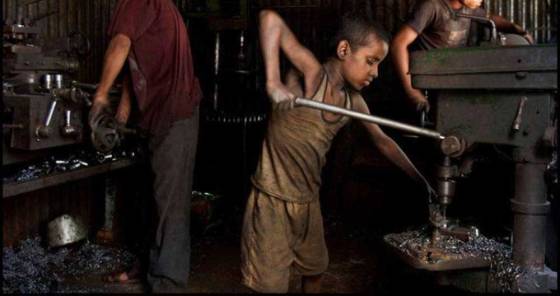 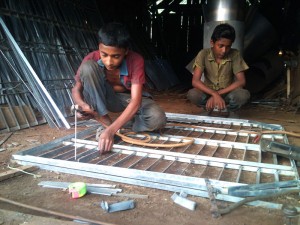 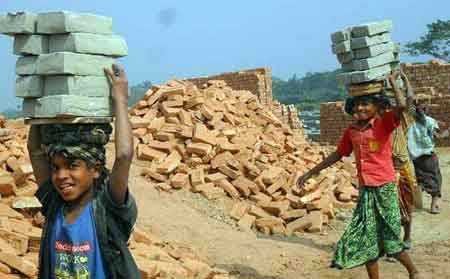 ঝুকিপূর্ণ কাজ থেকে শিশুকে বিরত রাখতে হবে।
[Speaker Notes: অর্থনৈতিক শোষণ এবং যে-কোনো ঝুকিঁপূর্ণ কাজ থেকে শিশুর বিরত থাকার অধিকার রক্ষা করতে হবে ।]
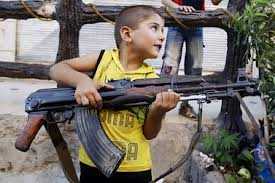 শিশুকে যুদ্ধ বা  সরাসরি সশস্ত্র সংগ্রামে অংশগ্রহণ করতে দেওয়া যাবে না।
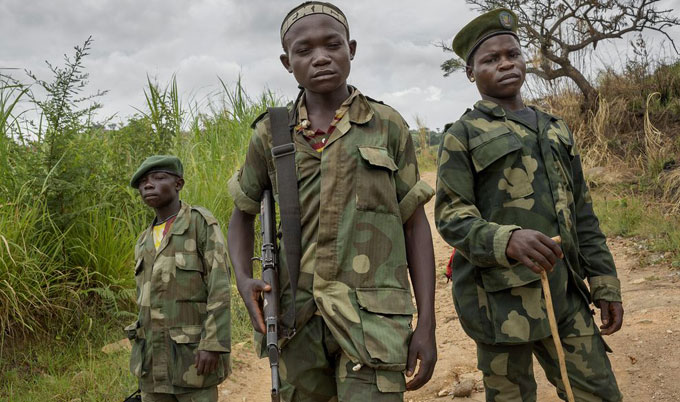 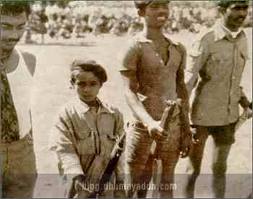 [Speaker Notes: কোন শিশুকে যুদ্ধে বা সরাসরি সশস্ত্র সংগ্রামে করতে দেওয়া যাবে না ।]
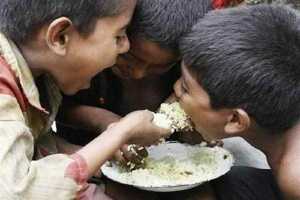 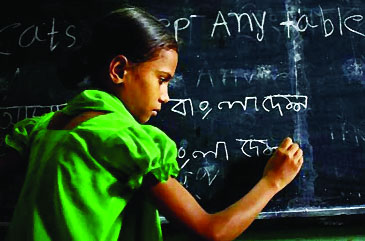 খাদ্য, বস্ত্র, বাসস্থান, শিক্ষা ও চিকিৎসার সুযোগ নিশ্চিত করণ
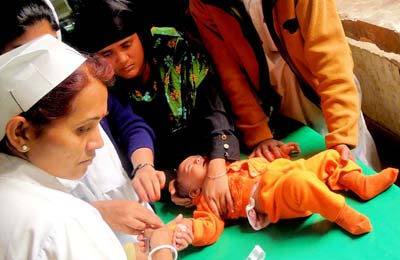 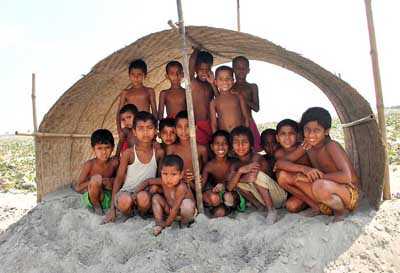 [Speaker Notes: শিশুরা যাতে সময়মতোন খাদ্য, বস্ত্র, বাসস্থান, শিক্ষা ও চিকিৎসার সুযোগ পায় রাষ্ট্রকে তা নিশ্চিত করতে হবে ।]
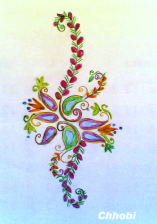 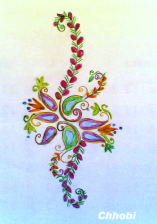 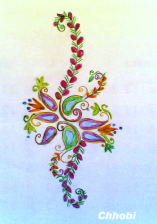 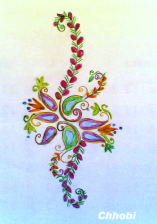 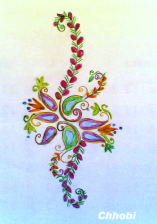 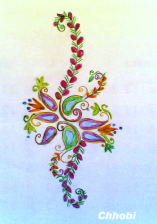 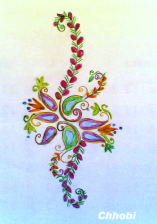 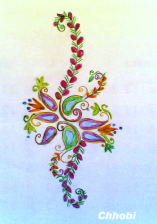 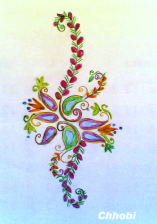 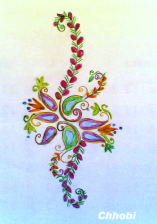 দলীয় কাজ
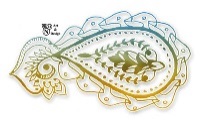 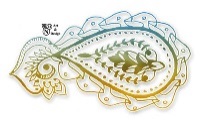 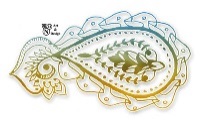 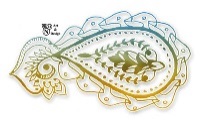 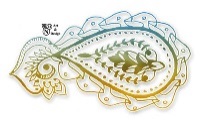 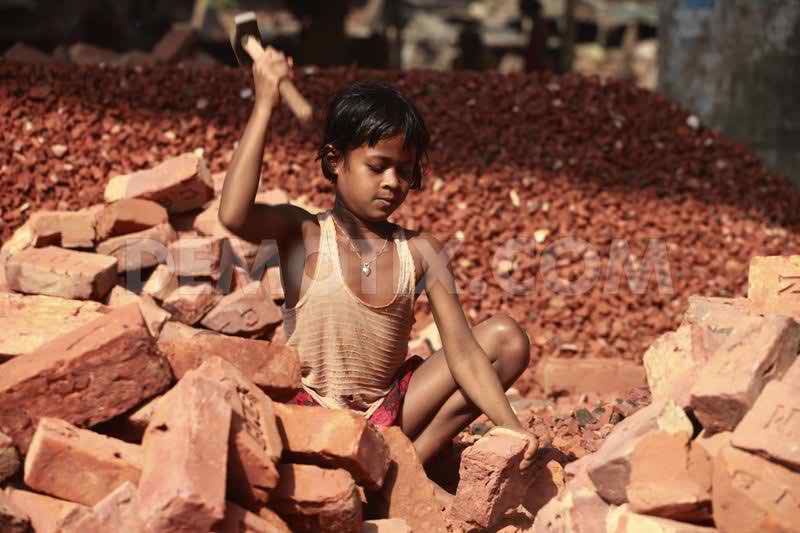 শিশু হিসেবে তোমার কী কী অধিকার প্রাপ্য?
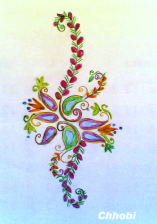 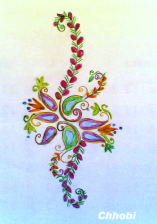 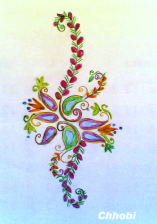 মূল্যায়ন
উত্তর সঠিক হয়েছে
Avevi †Póv Kwi
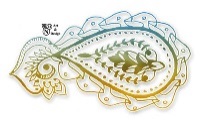 ১। শিশু বিকাশ ব্যাহত হয় কেন?
ক। পরিবার ও রাষ্ট্রের দায়িত্বহীনতায়
খ। শিক্ষক ও সমাজের দায়িত্বহীনতায়
ঘ। পরিবার ও আত্বীয়দের দায়িত্বহীনতায়
গ। বন্ধু ও প্রতিবেশীদের দায়িত্বহীনতায়
২। আনন্দ, ভালোবাসা ও সমঝোতাপূর্ণ পারিবারিক পরিবেশের ফলে পরিপূর্ণ হয়-
ক। শিশুর অধিকার
খ। শিশুর মর্যাদা
ঘ। শিশুর সুষম বিকাশ
গ। শিশুর আত্মমর্যাদা
৩। অধিকার মানুষকে -
i. স্বাধীনতা দেয়       ii. ক্ষমতা দেয়    iii. মনোবল দেয়
 নিচের কোনটি সঠিক-
খ. i ও iii
গ. ii ওiii
ক.  i ও ii
ক.  i, ii ও iii
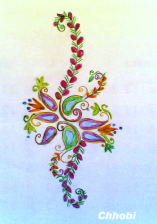 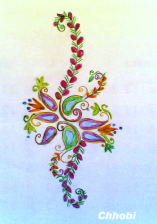 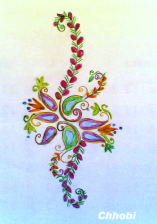 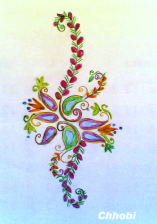 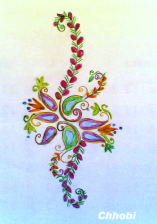 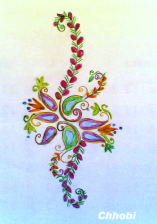 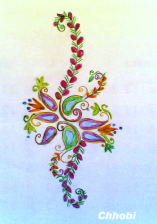 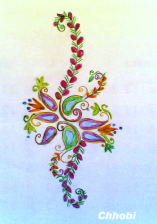 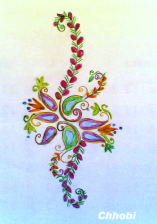 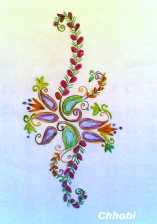 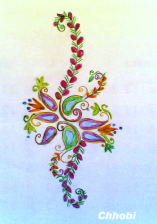 বাড়ির কাজ
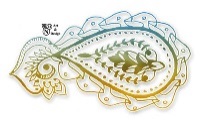 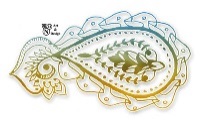 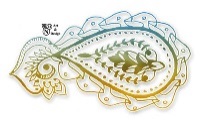 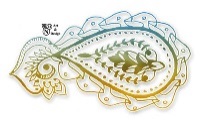 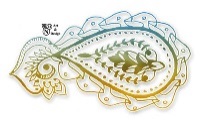 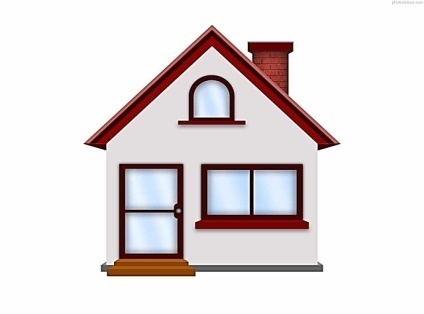 ◊শিশুদের প্রতি বড়দের কী ধরনের আচরণ করা উচিত তা বিশ্লেষণ কর।
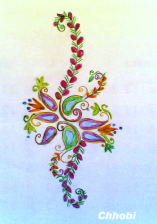 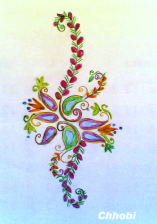 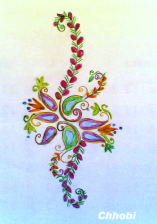 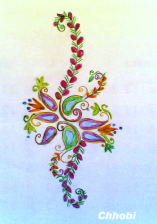 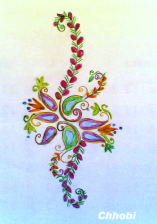 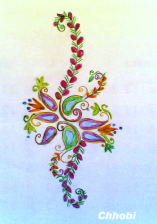 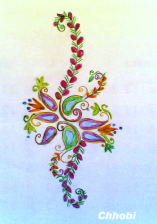 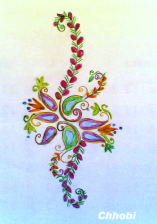 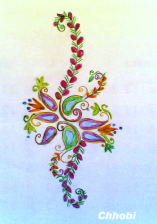 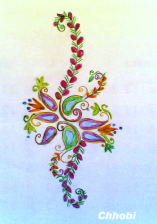 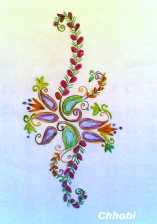 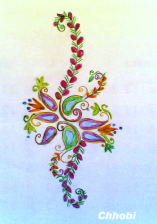 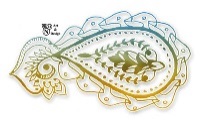 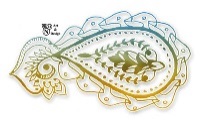 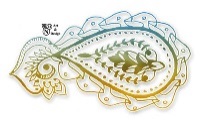 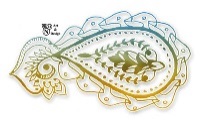 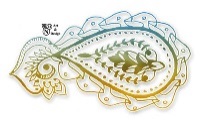 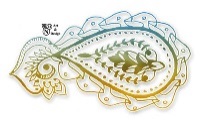 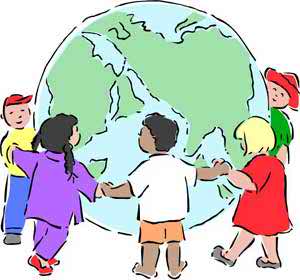 ধন্যবাদ সকল শিক্ষার্থী